Figure 1. Breakeven point for operating room (OR) cost per minute.
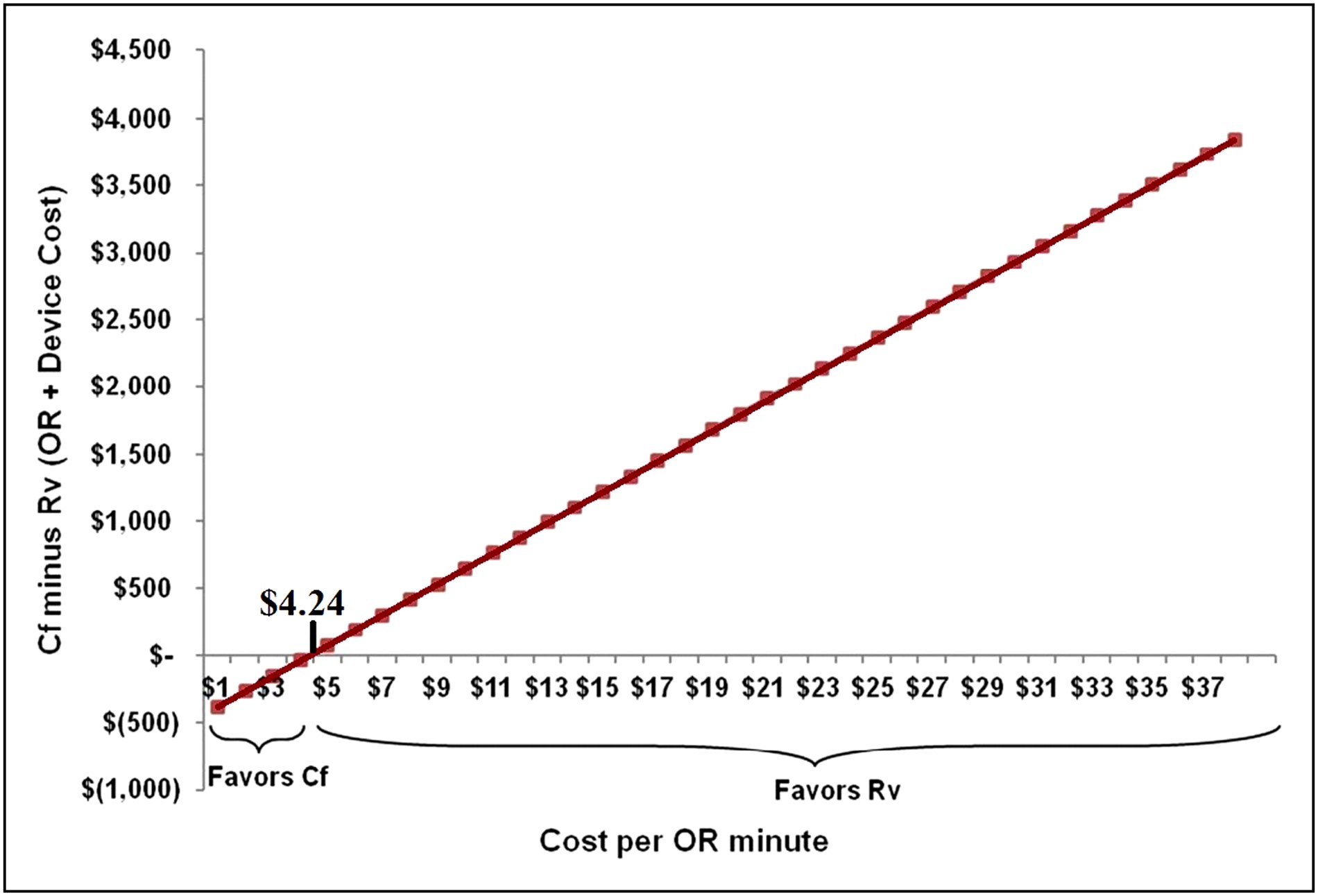 Aesthet Surg J, Volume 37, Issue 2, 1 February 2017, Pages 161–168, https://doi.org/10.1093/asj/sjw169
The content of this slide may be subject to copyright: please see the slide notes for details.
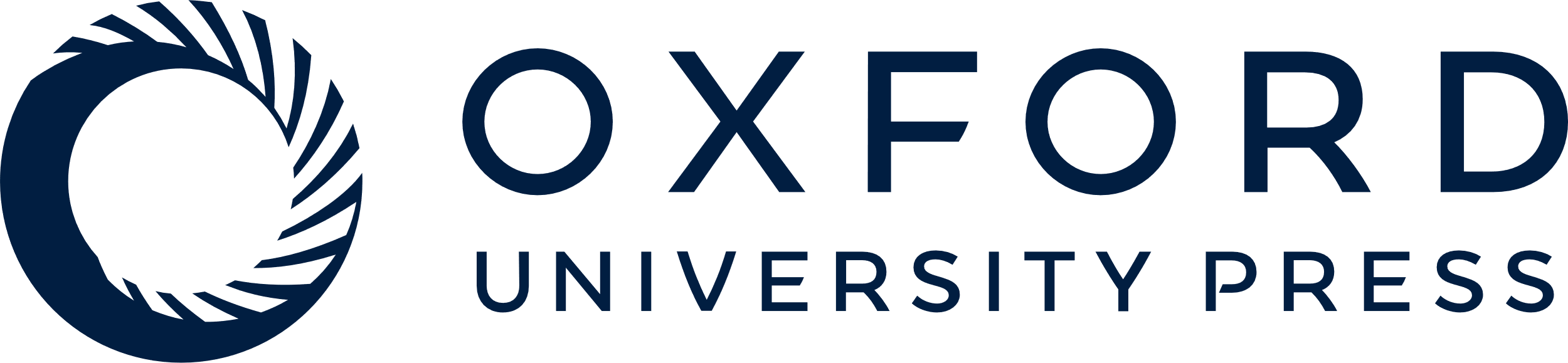 [Speaker Notes: Figure 1. Breakeven point for operating room (OR) cost per minute.


Unless provided in the caption above, the following copyright applies to the content of this slide: © 2016 The American Society for Aesthetic Plastic Surgery, Inc.This is an Open Access article distributed under the terms of the Creative Commons Attribution Non-Commercial License (http://creativecommons.org/licenses/by-nc/4.0/), which permits non-commercial re-use, distribution, and reproduction in any medium, provided the original work is properly cited. For commercial re-use, please contact journals.permissions@oup.com.]
Figure 2. Breakeven point for volume of fat injected.
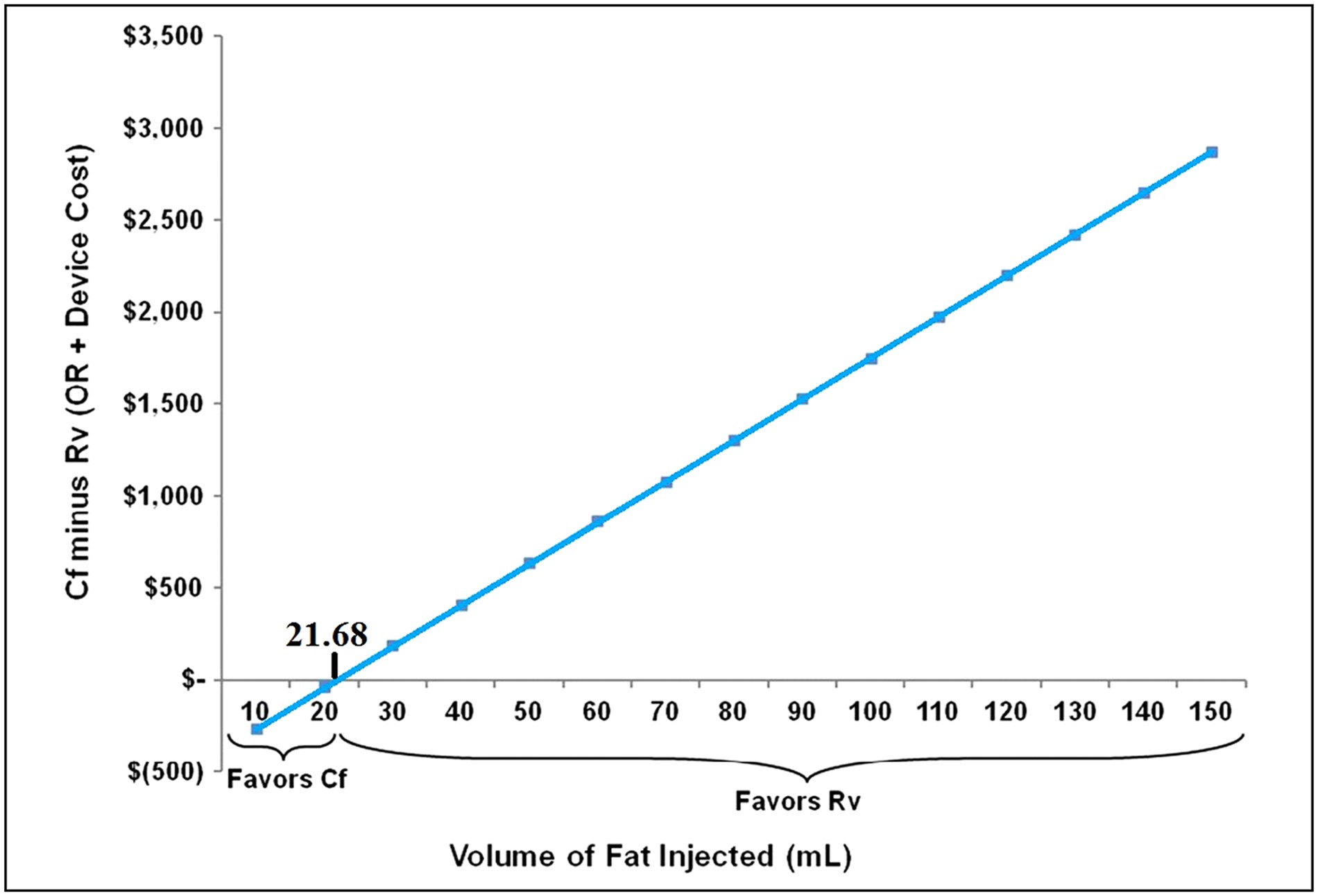 Aesthet Surg J, Volume 37, Issue 2, 1 February 2017, Pages 161–168, https://doi.org/10.1093/asj/sjw169
The content of this slide may be subject to copyright: please see the slide notes for details.
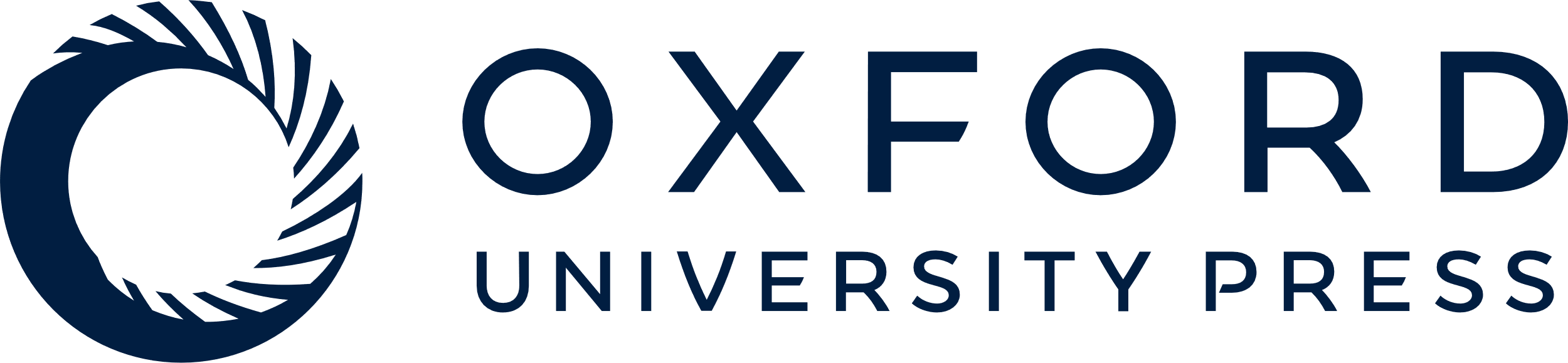 [Speaker Notes: Figure 2. Breakeven point for volume of fat injected.


Unless provided in the caption above, the following copyright applies to the content of this slide: © 2016 The American Society for Aesthetic Plastic Surgery, Inc.This is an Open Access article distributed under the terms of the Creative Commons Attribution Non-Commercial License (http://creativecommons.org/licenses/by-nc/4.0/), which permits non-commercial re-use, distribution, and reproduction in any medium, provided the original work is properly cited. For commercial re-use, please contact journals.permissions@oup.com.]